North Northants Sports & Welfare Club
BRINGING DIVERSITY TO LIFE IN NORTH NORTHANTS
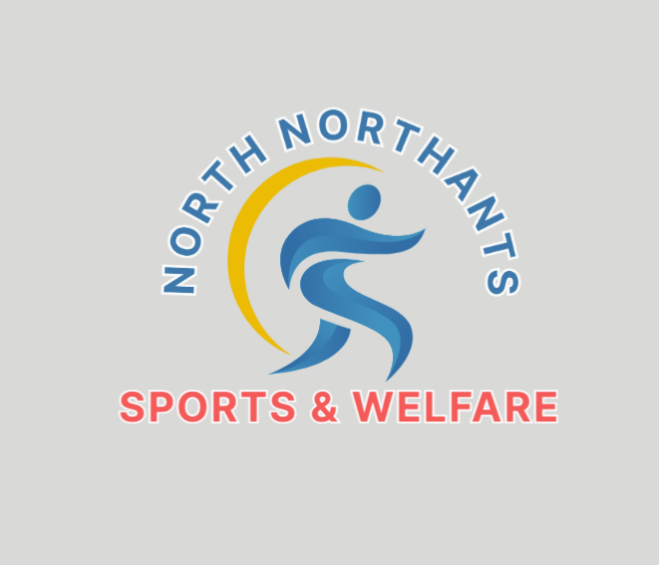 PRESENTATION BY:

KELVIN SINGH
CLUB VOLUNTEER
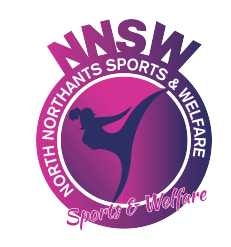 FREE Women’s Keep Fit & Self Defence Course – BE SAFE CAMPAIGN
COURSE DETAILS
LOCATIONS
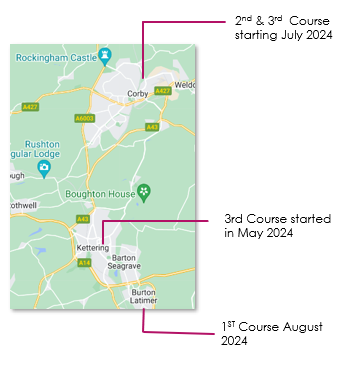 13 Week FREE COURSE

Self Defence Techniques
Identifying signs of danger
Violence Prevention & De-escalation
Kicking Techniques
Knife Blocks
Strangle Hold Techniques
Community Group Speakers
Mental Health Talks


Each participant is provided with   safety equipment
The  Impact
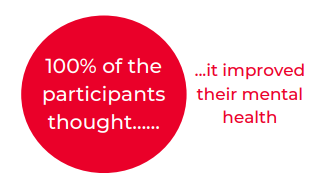 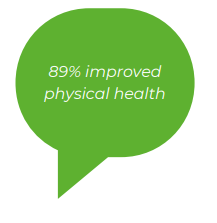 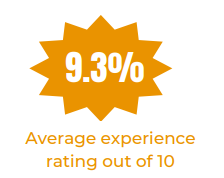 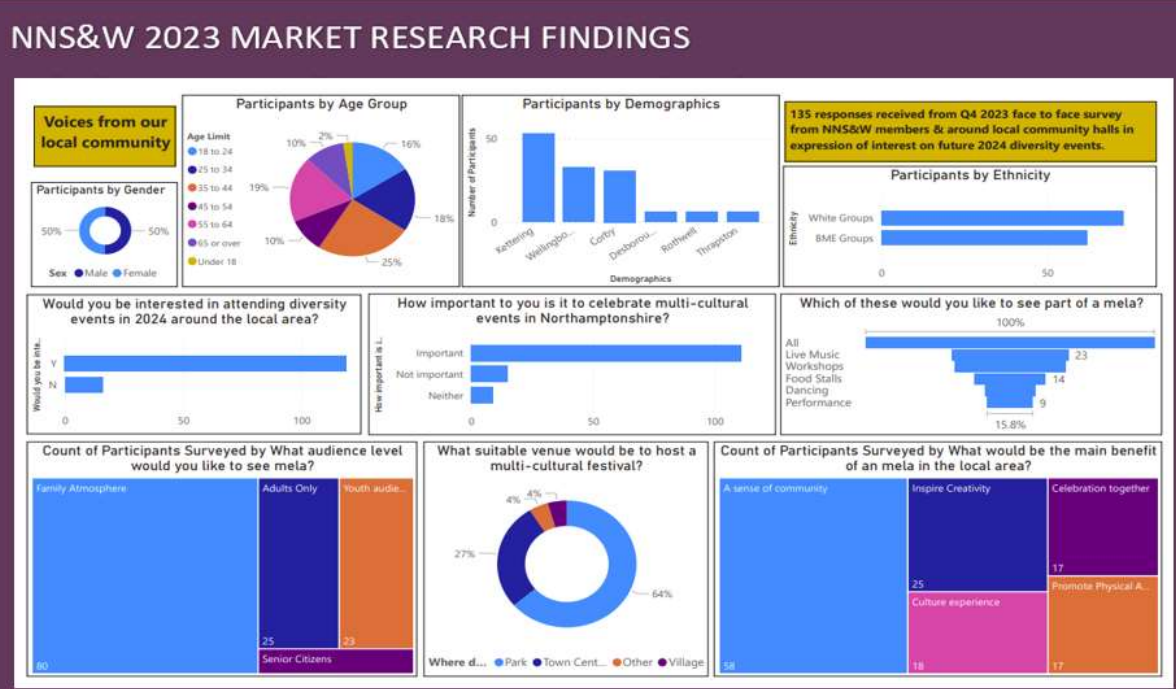 2024 OPPORTUNTIES
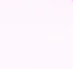 2024 PARTNERSHIP OPPORTUNITY
NNS&W have obtained funding to host a Mela to help bring people together.

PROJECT PROPOSAL: NNS&W partnering with the Love Food festival will support costs for marketing, security & operations and provide South Asian entertainment along with stage and Screen set up in Wicksteed Pavilion for live music on the day.
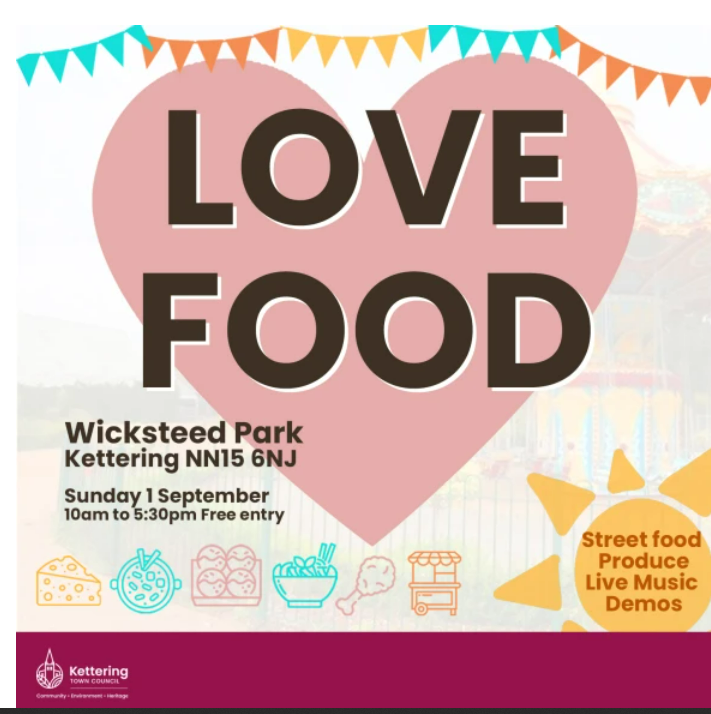 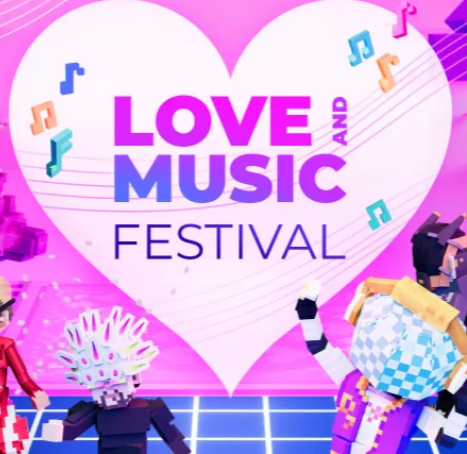 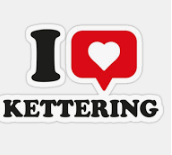 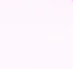